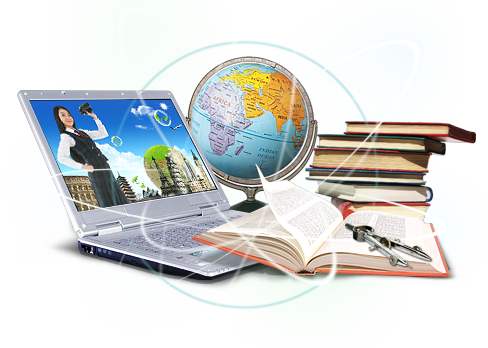 Гуманізація викладання історії
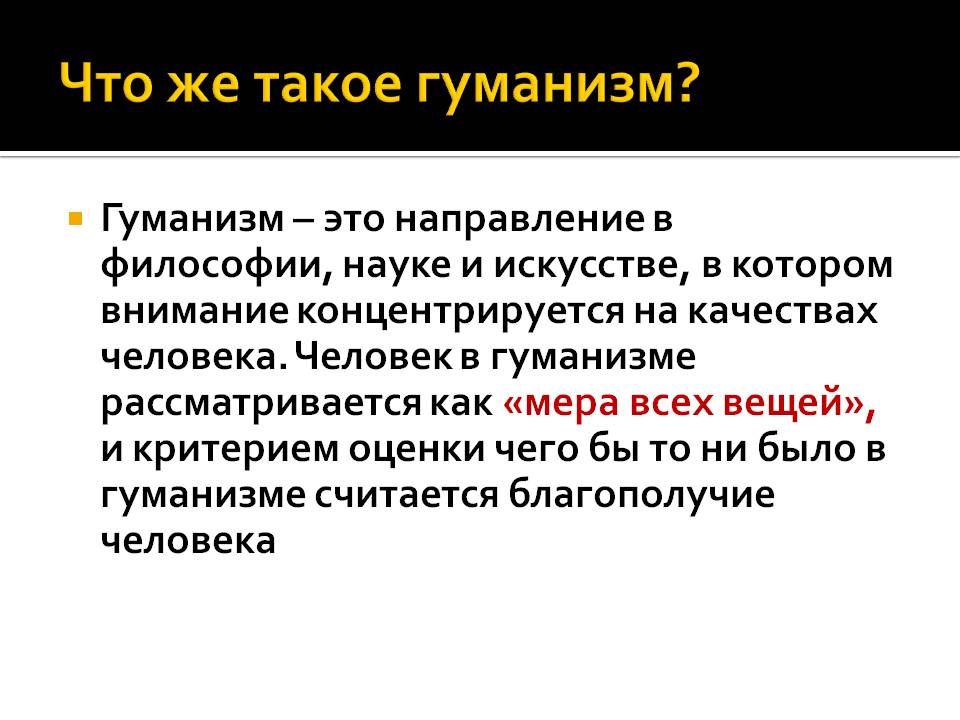 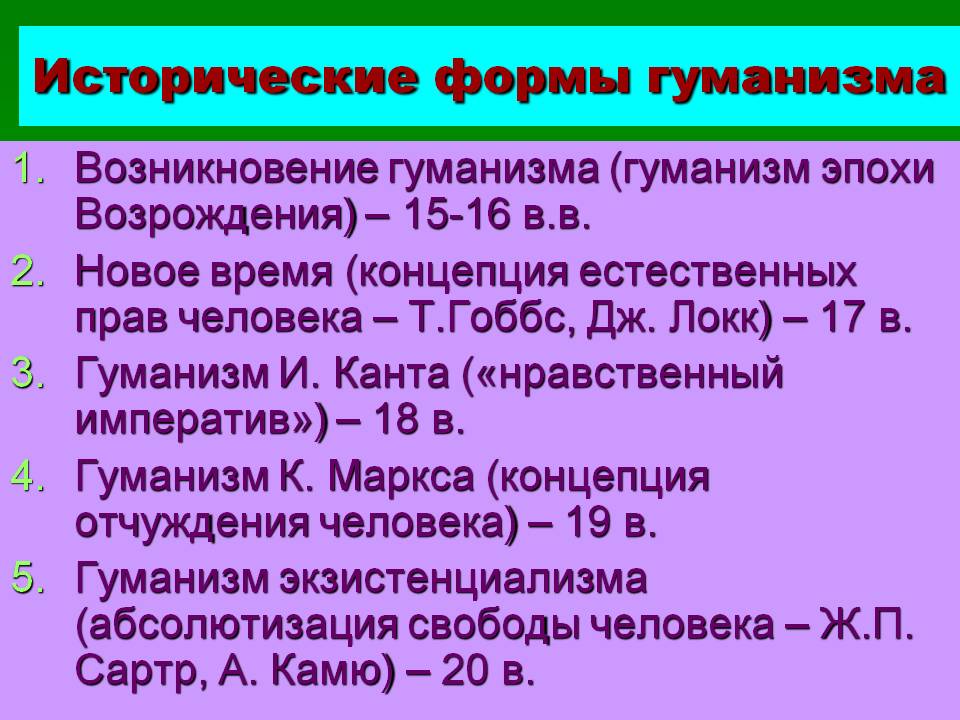 Теоретичні пошуки педагогічних ідей гуманізму.
Петрарка так писав про необхідність зв'язку знань і моральності: «Для багатьох знання – знаряддя безумства, майже для всіх – зарозумілості, якщо – що буває рідко – не впадуть вони в добру і виховану душу». 

    Таким чином, проголошується єдність освіти і виховання,пріоритет виховних завдань. Ця ідея стала такою, що є провідною в гуманістичній педагогіці й не втратила свого значення дотепер.
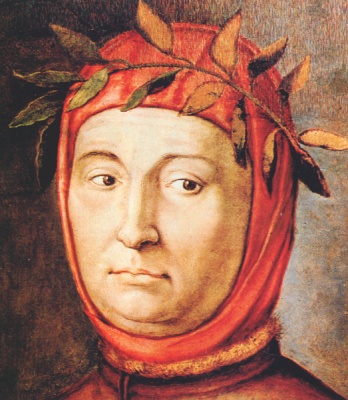 Петрарка (1304-1374)
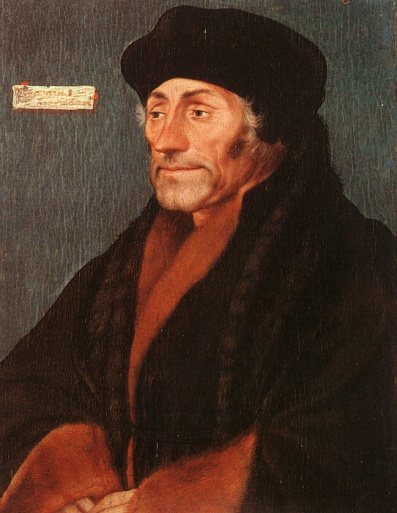 Гуманісти розмірковували про співвідношення природи і освіти. 
Еразм Роттердамський так відповідав на це питання: «Помиляються ті, хто думають, що природа не дала людині
жодних ознак, за допомогою яких можна визначити природні здібності».
    Утой же час, він вважав, що навряд чи знайдеться «дисципліна, до якої людський розум від народження не здатний, якщо ми не наставимо його розпорядженнями і вправами».
Еразм Роттердамський (1466-1536)
Отже, в основі гуманної педагогіки епохи Відродження лежали педагогічні ідеї:
єдність освіти і виховання;
високі вимоги, що висуваються до особистості вчителя;
врахування психологічних особливостей людини, але не
абсолютизація природних здібностей і здатностей учня;
гармонійний розвиток людської особистості;
гуманітаризація освіти.
Загальнішим є інший підхід до трактування терміна «гуманізм», який подається другим за значенням у довідковій літературі. В цьому сенсі гуманізм – це:
ставлення до людини, пройняте турботою про її блага, повагою до її гідності; людяність;
чуйне ставлення до людини, пройняте турботою про її блага, повагою до її гідності; людяність;
гуманізм – визнання цінності людини як особистості, його права на вільний розвиток та прояв своїх можливостей, ствердження благ людини як критерію оцінки суспільних відносин
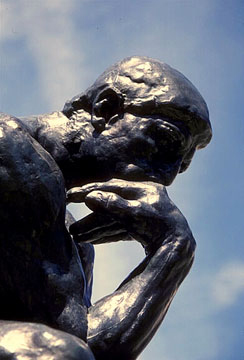 ПОХІДНИМ ВІД ТЕРМІНА «ГУМАНІЗМ» ВИСТУПАЄ ТЕРМІН «ГУМАНІЗАЦІЯ».
На думку Б. Б. Косова, існує чотири основні напрямки гуманізації
освіти.
Навчання має бути доповнене побудовою студентом особистісно-
значущих індивідуальних моделей пізнання.

В учінні представлена єдність когнітивних здібностей і мотиваційних установок.

Потрібно диференціювати навчальні програми, перш за все, з
урахуванням суб'єктивного досвіду і надання переваги учням тим або іншим способам навчальної роботи. 

Основним результатом навчання має бути формування пізнавальних здібностей на основі оволодіння відповідними знаннями і вміннями

Доступність та інтерес до знань – ось дві головні
складові гуманізації освіти.
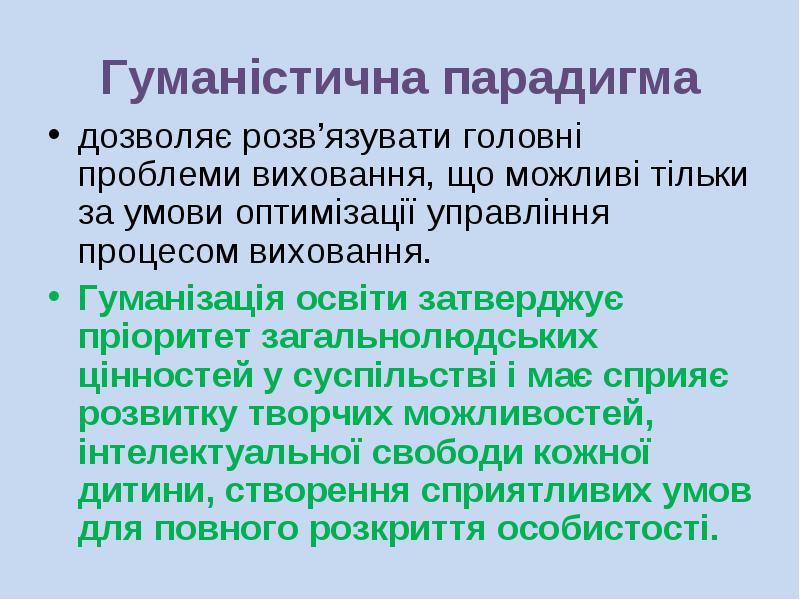 ТЕНДЕНЦІЇ РОЗВИТКУ ЗМІСТУ СУЧАСНОЇ ШКІЛЬНОЇ ІСТОРИЧНОЇ ОСВІТИ
Основоположними принципами його конструювання є гуманізація та гуманітаризація.

    ГУМАНІЗАЦІЯ - це відображення в освіті тенденцій гуманізації сучасного суспільства, коли людська особистість визначається найвищою цінністю, а ствердження блага людини - найважливішим критерієм суспільних відносин. Сутністю освітнього процесу стає цілеспрямоване перетворення соціального досвіду в досвід особистий, залучення людини до всього багатства культури. Гуманізація освіти визначається як орієнтування її цілей, змісту, форм і методів на особистість учня, гармонізацію його розвитку, передбачає визнання унікальності дитини, її активності, внутрішньої свободи, духовності.
ОСНОВНІ НАПРЯМИ ГУМАНІЗАЦІЇ ТА ГУМАНІТАРИЗАЦІЇ ОСВІТИ ВИЗНАЧЕНІ У КОНЦЕПЦІЇ НАЦІОНАЛЬНОГО ВИХОВАННЯ. 
Гуманізм у дидактичному процесі реалізується в суб'єктній діалогічній взаємодії педагога й учня. 
Педагог повинен: 
виховувати особистість, виявляючи чуйність і уважність до її слабких сторін, тактовно виправляти помилки, стимулювати і невстигаючих, і сильних учнів до подолання труднощів навчально-пізнавальної діяльності; 
збуджувати інтерес до загальнонаукових і професійних знань, розширення загального кругозору і розвитку творчих здібностей, використання знань, навичок і вмінь у професійній діяльності; 
враховувати самобутність кожного учня, його соціальні, психічні, психофізіологічні особливості, життєві настанови, ставлення до навчально-пізнавальної діяльності;
враховувати та стежити за розвитком кожного учня як особистості; 
формувати персональну відповідальність учня за власні успіхи, успіхи класу і товаришів; 
допомагати учневі пізнати самого себе (до 80-х років XX ст. була тенденція до пізнання людиною мікро- та макрокосму, а тепер – самої себе), тобто сприяти реалізації сократівського принципу «Пізнай самого себе».
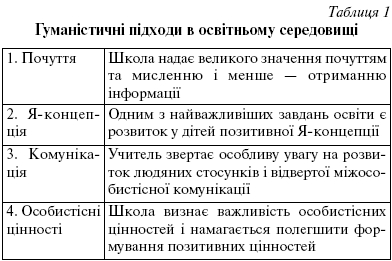 Висновки
Отож, на сучасному етапі постає завдання подальшої
науково-практичної розробки сучасних проблем гуманізації навчання та широкого впровадження відповідних психолого-педагогічних і методичних надбань у практику роботи шкільних навчальних закладів
   Можна сказати, що однією з важливих парадигм сучасної освітянської програми України є випереджаючий розвиток системи освіти, орієнтовані на нові потреби суспільства. Вироблення нової системи цінностей у молоді та нових етичних відносин між учнем і вчителем.
   Формування етичної обумовленої мотивації навчання, яка орієнтована на самоактуалізацію системи індивідуальних цінностей та гуманістичних відносин між учнем і вчителем. 
   Подолання  технократичної природи сучасної освіти, через становлення особистості в тісному поєднанні політичних, культурних правових знань та цінностей.
   Забезпечення освітнього процесу новими психолого-педагогічними методиками.
Успіх здійснюваних в Україні реформ можливий за умови духовно-інтелектуального, культурного відродження, розвитку народу, підвищення його професійного, творчого потенціалу через реформування системи освіти з пріоритетом загальнолюдських цінностей, на національній основі, з виходом на новий рівень гуманітарної культури спеціалістів.
Література
Буяльська Т. Гуманізація освіти – вичерпане гасло і (не) виконане завдання? // Освіта. – 21-28 червня. – 2006. – С.4-5.
Гірний. Аксіома навчального плану // Шлях освіти. – №3. – 2001. – С.8-13.
Гогомохин С.П., Литвинова Т.Е. Системный подход к формированию ориентации на общечеловеческие духовные ценности, социальное и гуманитарное мышление. – М., 1998.
Гриб В.І., Смоляр Л.Ю. Орієнтація на загальнолюдські цінності як умова виживання людства. – К., 1999.
Романенко М.І. Гуманізація освіти: концептуальні проблеми та практичний досвід: Наукова монографія. – Дніпропетровськ: Промінь, 2001.
Сидоренко В. Термінологічний словник «Основи педагогічної творчості і майстерності» // Відкритий урок. – №21-22. – 2005. – С.28-46.
Гуманізація навчально-виховного процесу: Збірник наукових праць. Випуск ХХХІІ. /За загальною редакцією В.І.Сипченка – Слов’янськ: Видавничий центр СДПУ, 2006. – 278 с.